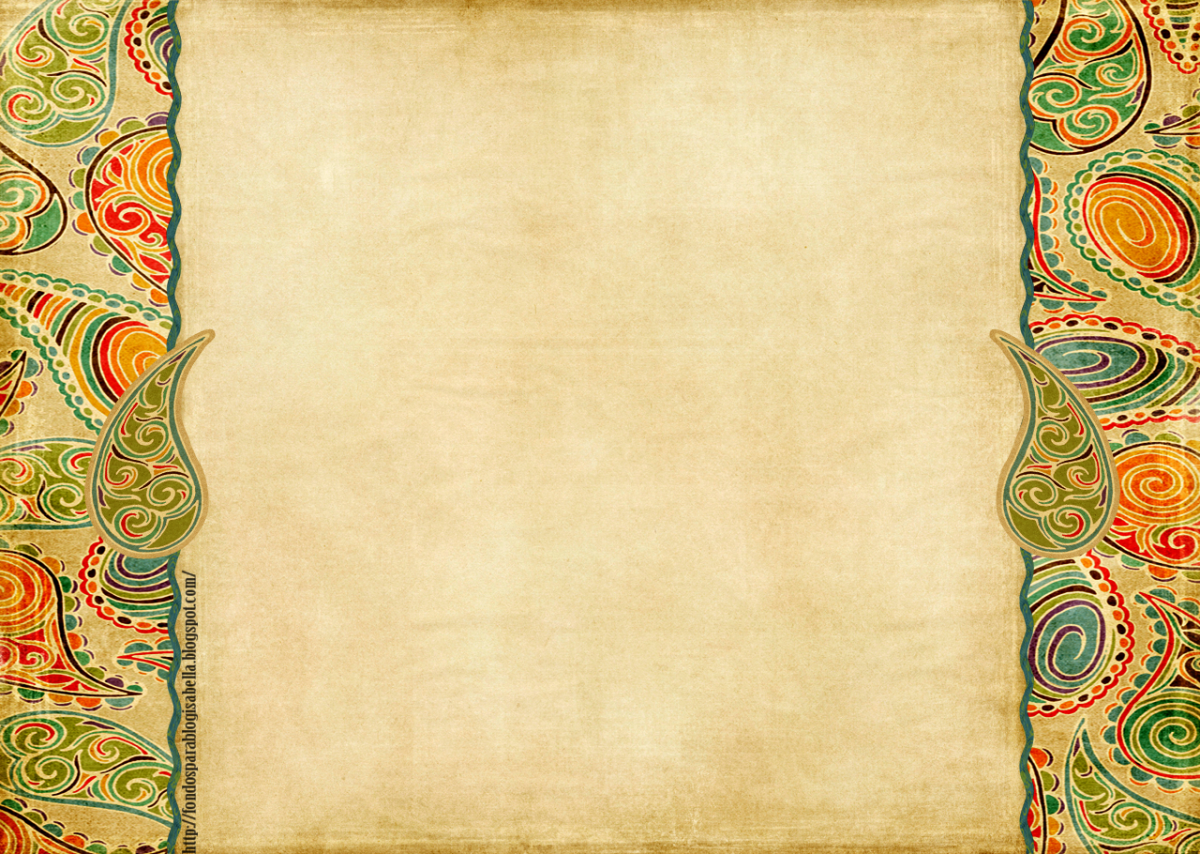 Организация деятельности  МБОУ ДО Дворец школьников по приобщению обучающихся к традициям и культуре народов Республики Татарстан
Левашкина Е.Н. 
педагог дополнительного  образования
МБОУ ДО Дворец школьников БМР
.
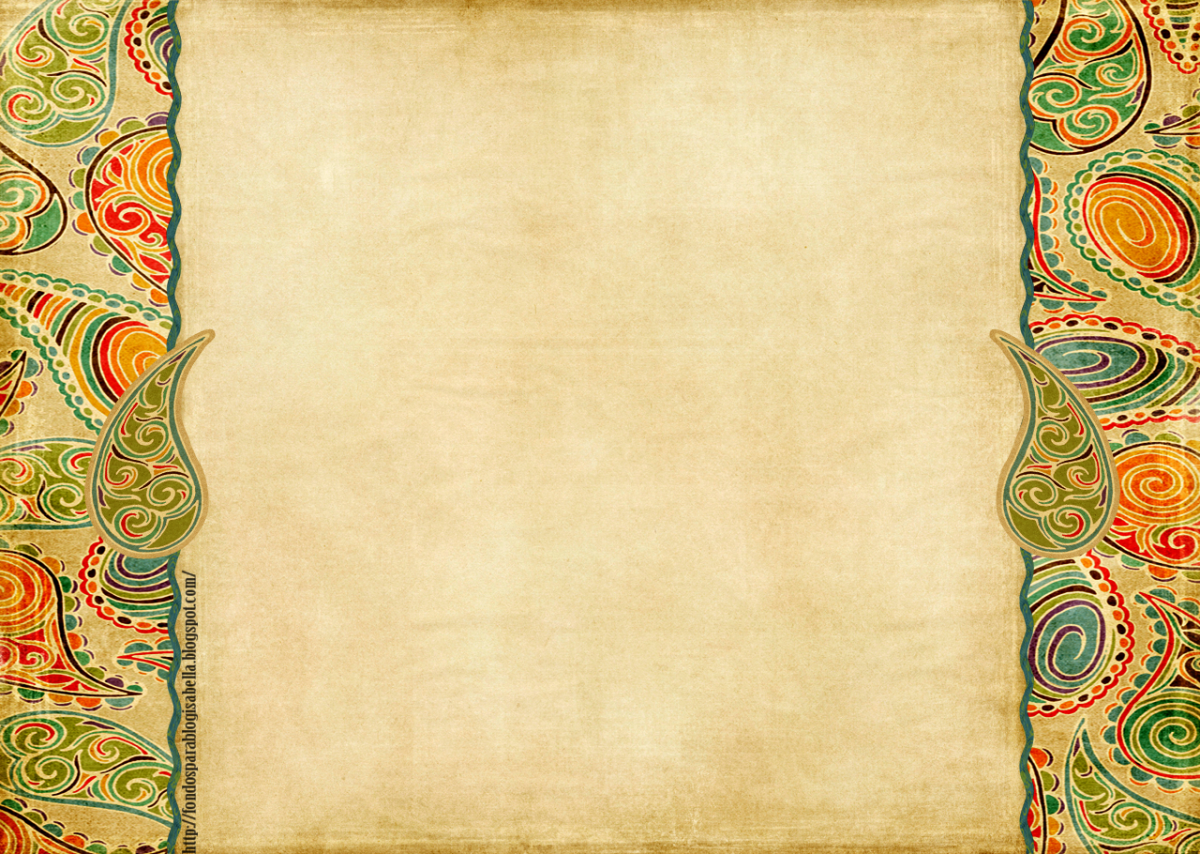 Актуальность проекта
Необходимость  повышения межкультурных коммуникаций, приобщение детей к национальной культуре.
Сегодня учреждения дополнительного образования является социальным пространством, в котором обучаются и воспитываются дети разных национальностей. По данным входного мониторинга, обучающиеся не владеют информацией о традициях и культуре народов проживающих на территории Татарстана.
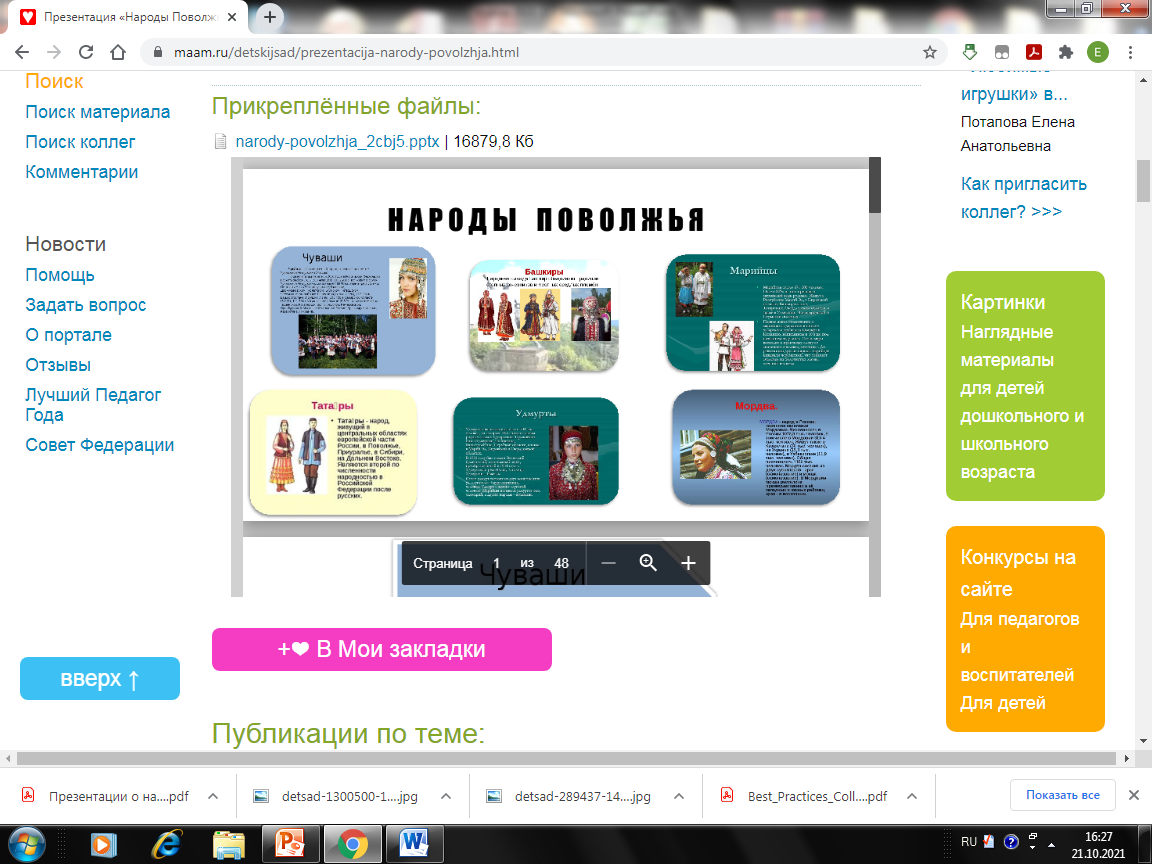 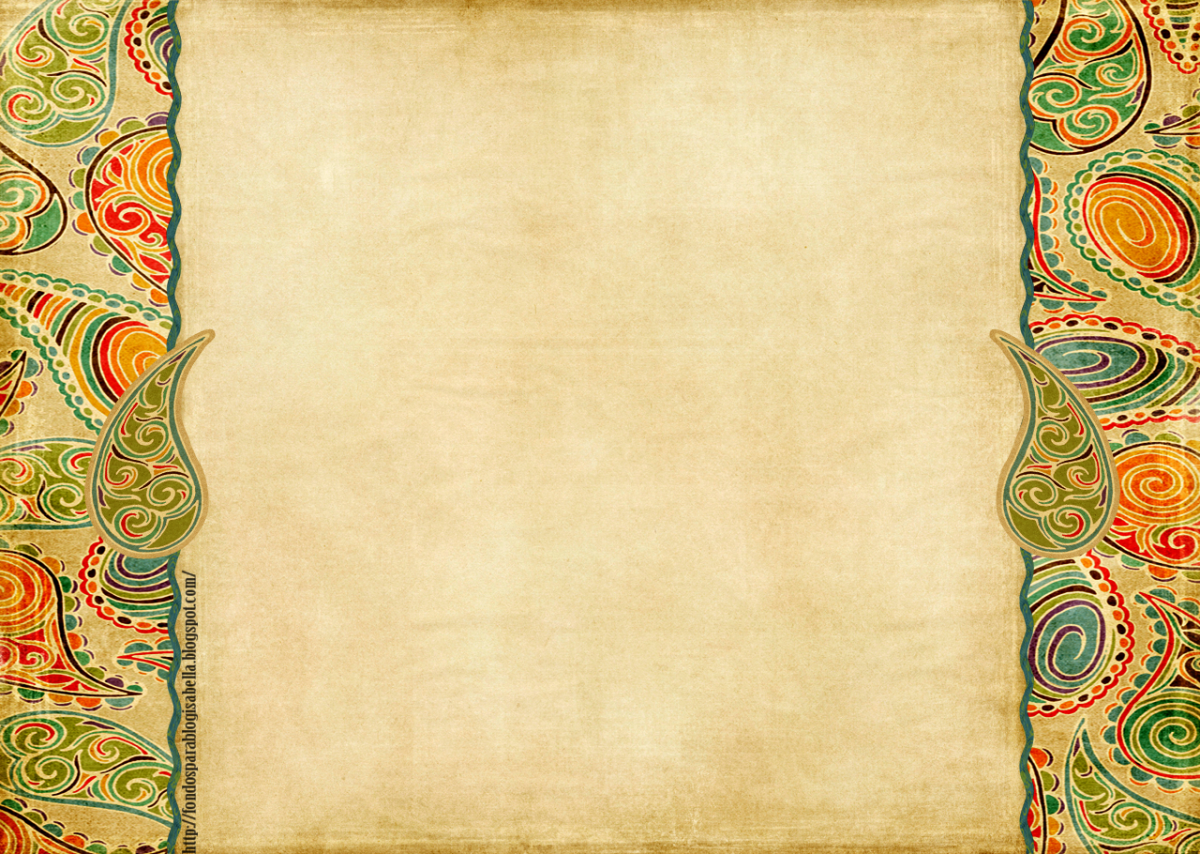 Целевая аудитория проекта
Обучающиеся студий Дворца школьников. 
Возраст 7- 8 лет.
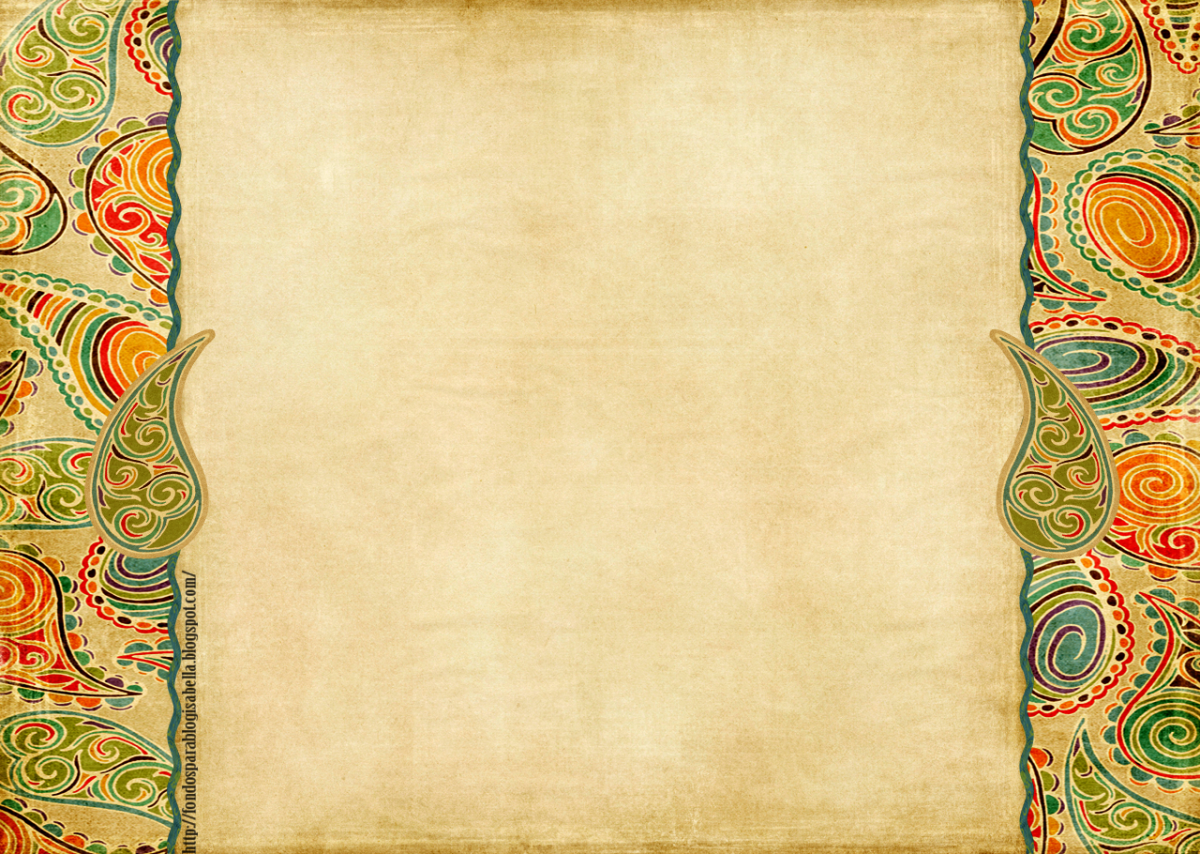 Активные участники проекта
-Директор;
-Методист по национальной культуре организационно-массового отдела;
-Педагоги дополнительного образования;
-Обучающиеся; 
-Родители обучающихся;
-Вокальные и хореографические коллективы.
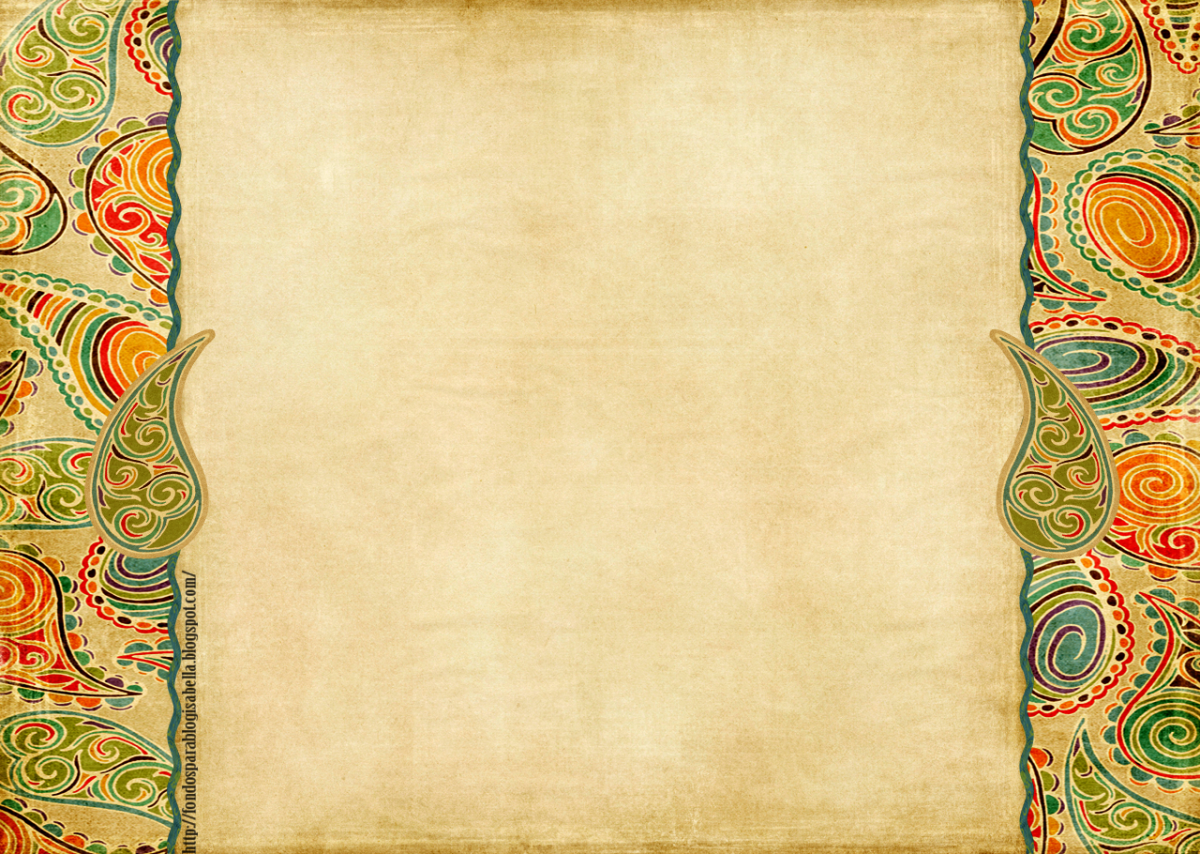 Цели и задачи проекта:
Цель: Повышение  межкультурных коммуникаций. 
Задачи:
-Создание образовательно - культурной среды в учреждении: пополнение краеведческого уголка материалом «Декоративно-прикладное искусство народов Татарстана», «Национальный костюм народов Татарстана», «Национальный орнамент», «Сказки поволжских народов», «Пословицы и поговорки народов Татарстана», «Игры народов Поволжья»;
-Взаимодействие с родителями в совместной образовательной деятельности по реализации проекта.
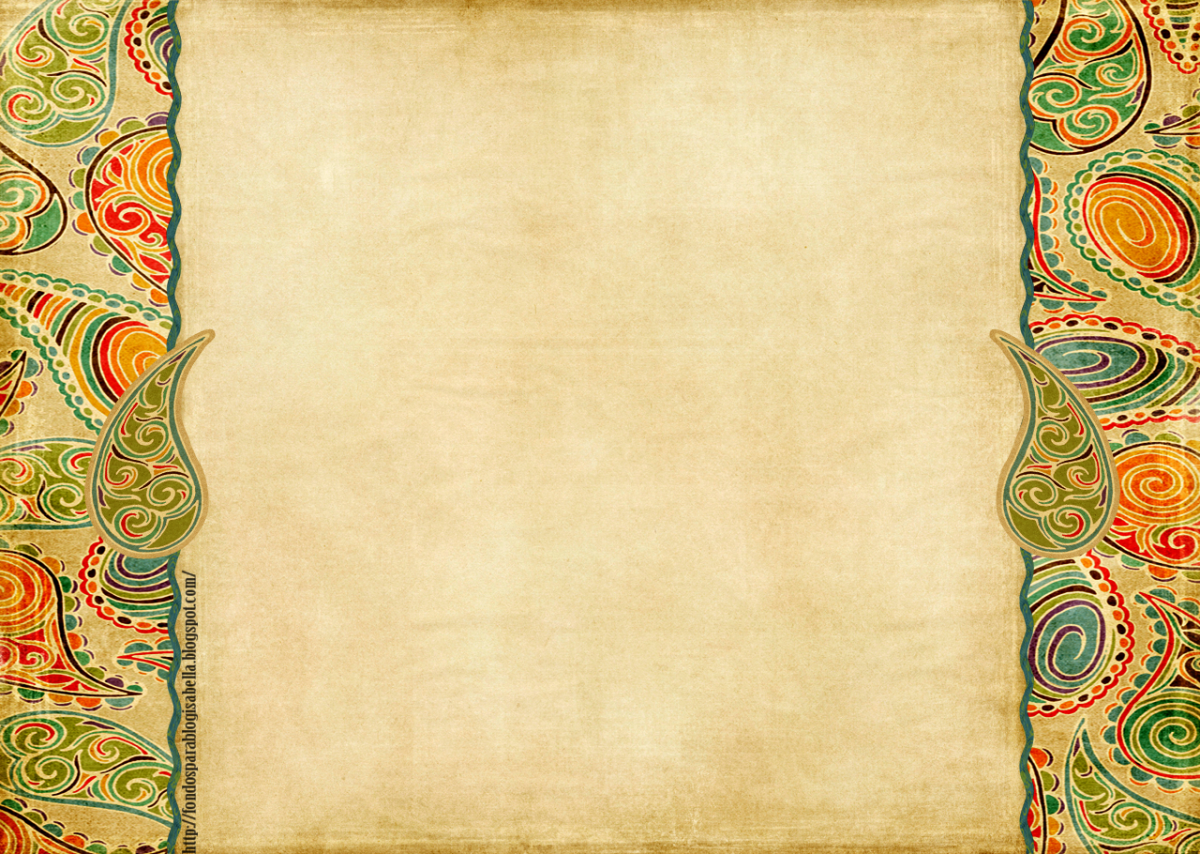 Этапы реализации проекта
Подготовительный этап: август 2022
-Проведение мониторинга знаний на тему: «Культура и традиции народов Татарстана»;
-Разработка сценариев мероприятии, положения конкурсов;
-Подбор материала по данной тематике: художественная детская литература, иллюстрации, видео и аудио материал.
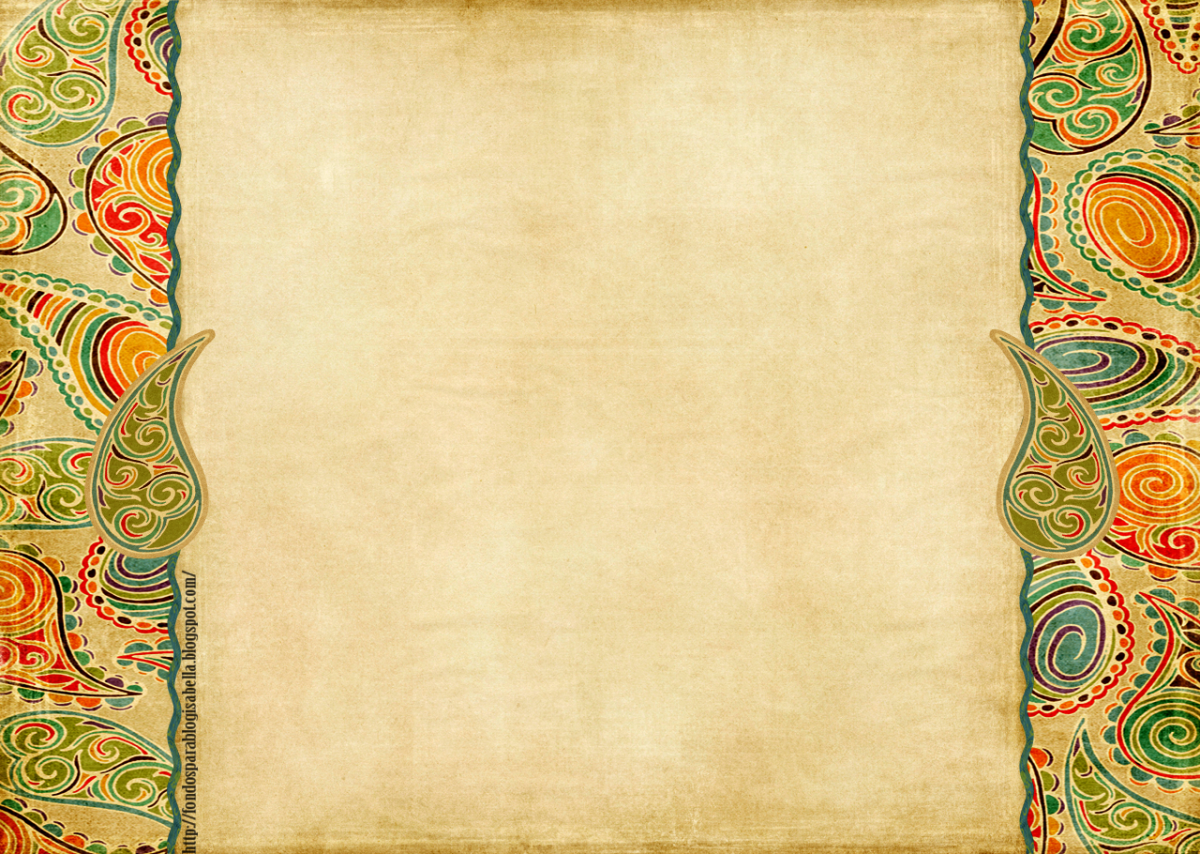 Этапы реализации проекта
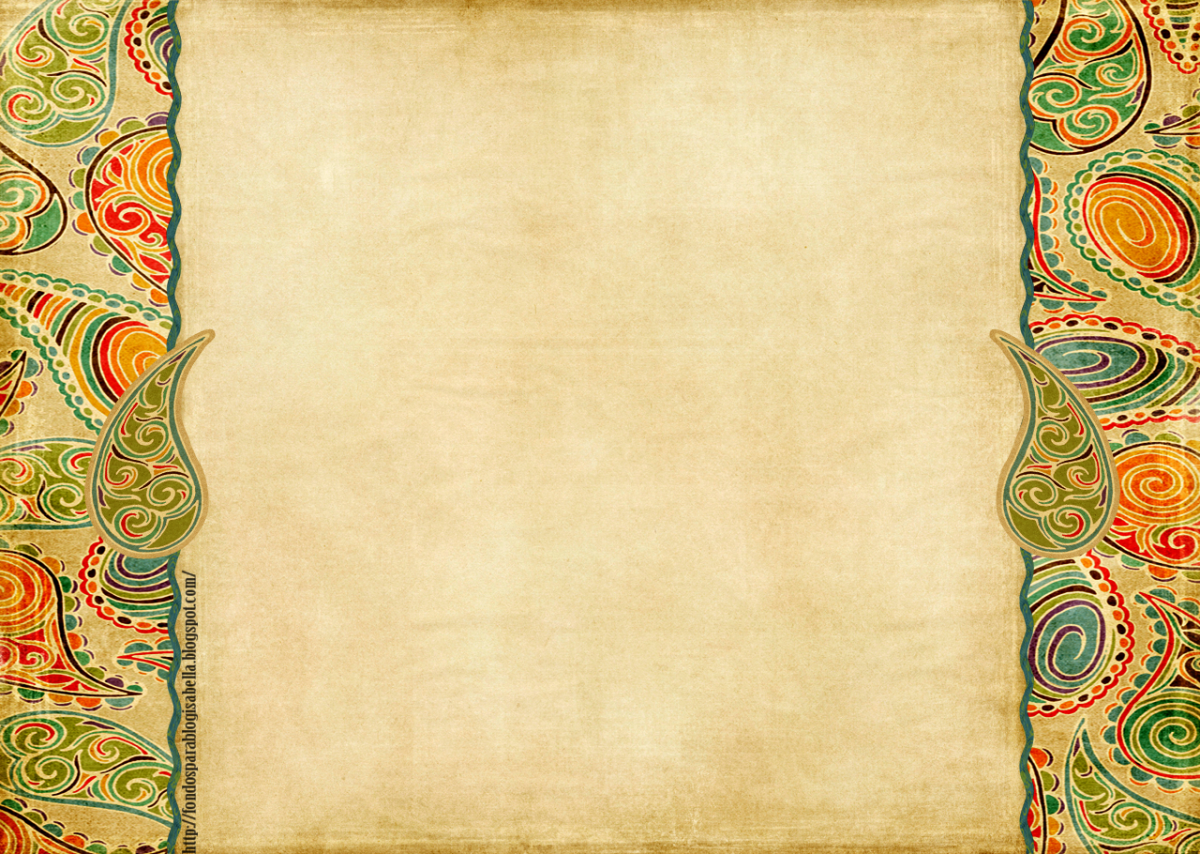 Этапы реализации проекта
Заключительный этап: 
июнь 2023 года.

-Награждение  победителей и участников по итогам конкурсов.
-Подведение итогов проекта.
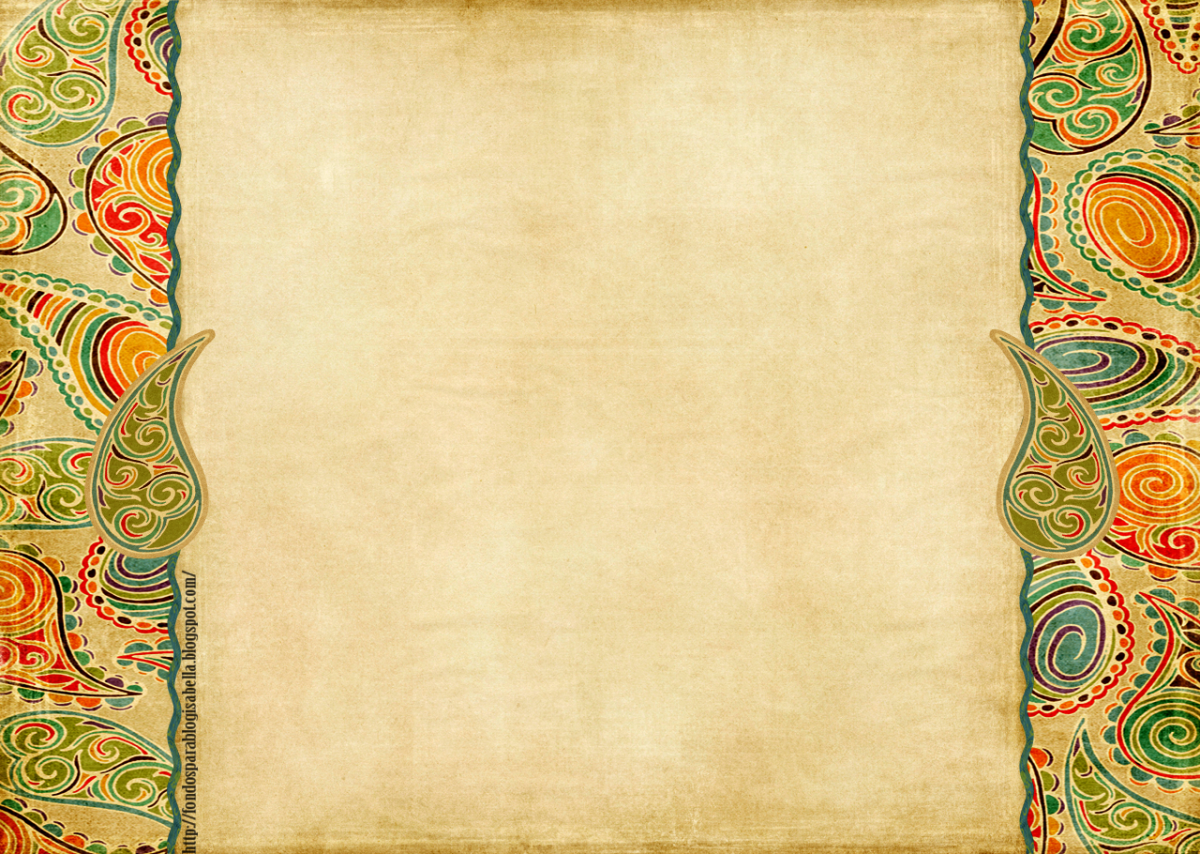 Необходимые ресурсы
-Учебно-материальная база;
-Концертный зал;
-Педагоги;
-Информационные ресурсы;
-Необходимое оборудование;
-Инвентарь.
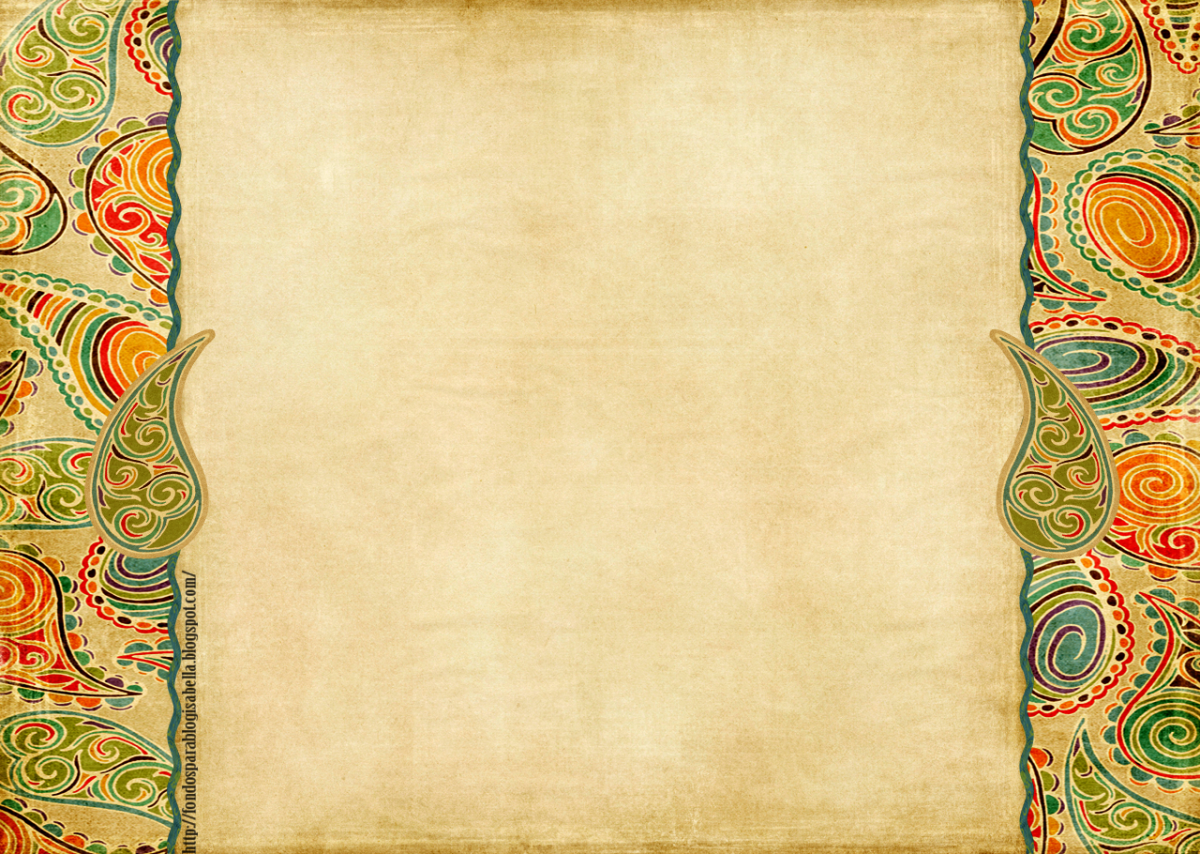 Возможные риски
Введение дистанционного обучения
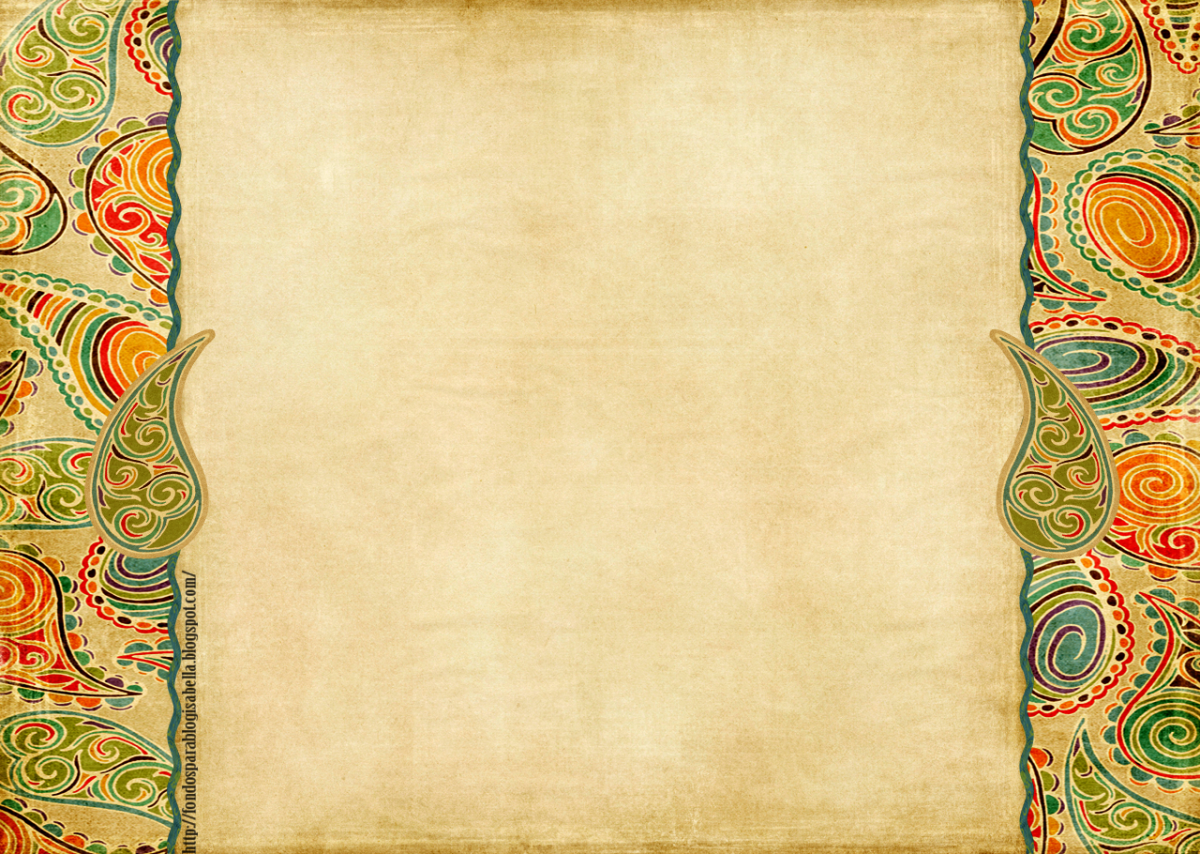 Оценка эффективности проекта
-Повышение знаний о культуре народов Татарстана;
-Повышение межкультурных коммуникаций, приобщение детей к национальной культуре народов Татарстана.
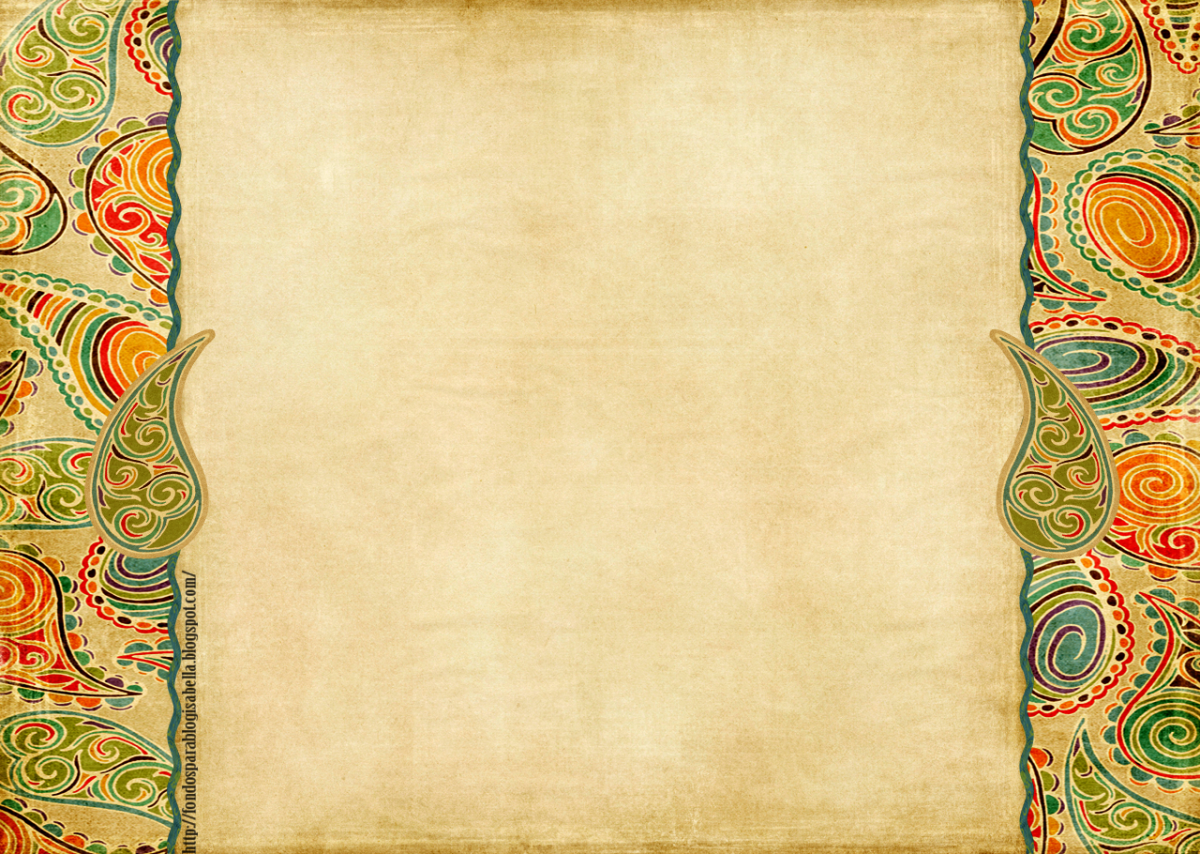 Запланированные  результаты
-Обогащение представлений детей о традициях и культуре народов Татарстана;
-Повышение активности родителей и детей к изучению и уважению национальной культуры  родного края и других народов.